CS2852Week 3, Class 2
Today
Stacks
Queues
SE-2811
Slide design: Dr. Mark L. Hornick
Content: Dr. Hornick
Errors: Dr. Yoder
1
[Speaker Notes: 1-2,6-8,11-15,17-19]
Stacks
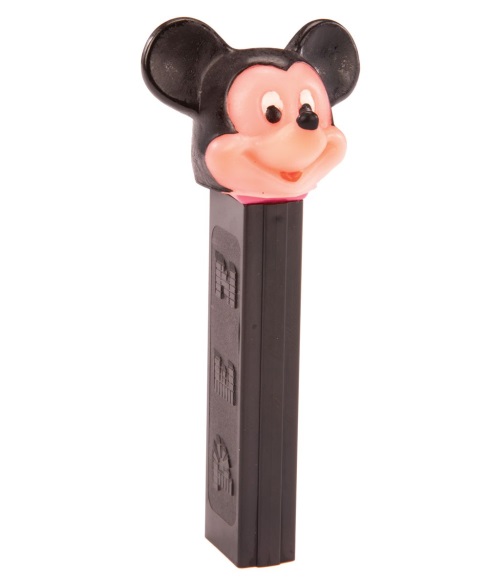 Like a stack of dishes
Like a PEZ dispenser
Last In, First Out (LIFO)




http://media.liveauctiongroup.net/i/13173/13362815_1.jpg?v=8CF3A2E27D55BD0
SE-2811
Dr.Yoder
2
A stack interface
public interface Stack<E> {
    E pop();
    void push(E element);
    E peek();
    boolean isEmpty();
}

(Not in Java API – see code examples)
SE-2811
Dr.Yoder
3
Why Stacks?
Simple to use
Many applications don’t need more
Avoid “breaking the rules” accidentally

The main advantage of a Stack is that it causes compiler errors.
SE-2811
Dr.Yoder
4
Implementing a Stack
With ArrayList:
push: add(E)
pop: remove(n-1)
peek: [EXERCISE!]
isEmpty: isEmpty()
To extend, or to compose?
SE-2811
Dr.Yoder
5
To extend, or to compose?
Exercise:
Which protects us from “accidentally” sticking something at the bottom of the stack, ExtendsArrayStack or WrapsArrayStack?
Do you personally like ExtendsArrayStack or WrapsArrayStack better? Why?
SE-2811
Dr.Yoder
6
Queues
Like a British queue
A line at the grocery store
A line at the movie theatre
etc.
First In, First Out (FIFO)


http://www.itp.net/582151-tensator-jumps-to-the-front-of-the-queue
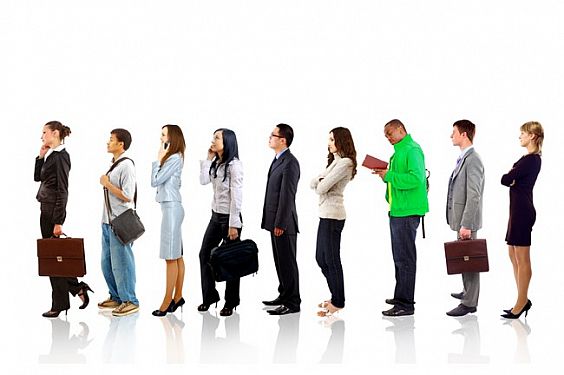 SE-2811
Dr.Yoder
7
A queue interface
public interface Queue<E> {
    E poll();
    void offer(E element);
    E peek();
    boolean isEmpty();
}

(Not in Java API – see code examples)
SE-2811
Dr.Yoder
8
Why Queues?
Simple to use
Many applications don’t need more
Avoid “breaking the rules” accidentally

The main advantage of a Queue is that it causes compiler errors.
SE-2811
Dr.Yoder
9
Implementing a Queue
With Java’s ArrayList:
push: add(0,E) – EXERCISE: What is the Big-O?
pop: remove(n-1) – EXERCISE: Big-O?
peek: [EXERCISE!] – EXERCISE: Big-O?
isEmpty: isEmpty()
With Java’s LinkedList:
push: add(0,E) – EXERCISE: What is the Big-O?
pop: remove(n-1) – EXERCISE: Big-O?
peek: [EXERCISE!] – EXERCISE: Big-O?
isEmpty: isEmpty()
SE-2811
Dr.Yoder
10
[Speaker Notes: Aside: LinkedList is perfectly reasonable implementation of stack, too.]
Java’s Queue Interface
Two methods for each operation:
One throws exceptions if nothing there
The other returns null
SE-2811
Dr.Yoder
11
Exercise: Which to use?
What are the advantages of using the method that throws an exception?
What are the advantages of using the method that returns null?
CS-2852 
Dr. Josiah Yoder
Slide style: Dr. Hornick
12
Muddiest Point
Wait for the slides, or follow this link to answer both questions at once:
http://bit.ly/1Mow5a3
SE-2811
Dr.Yoder
13
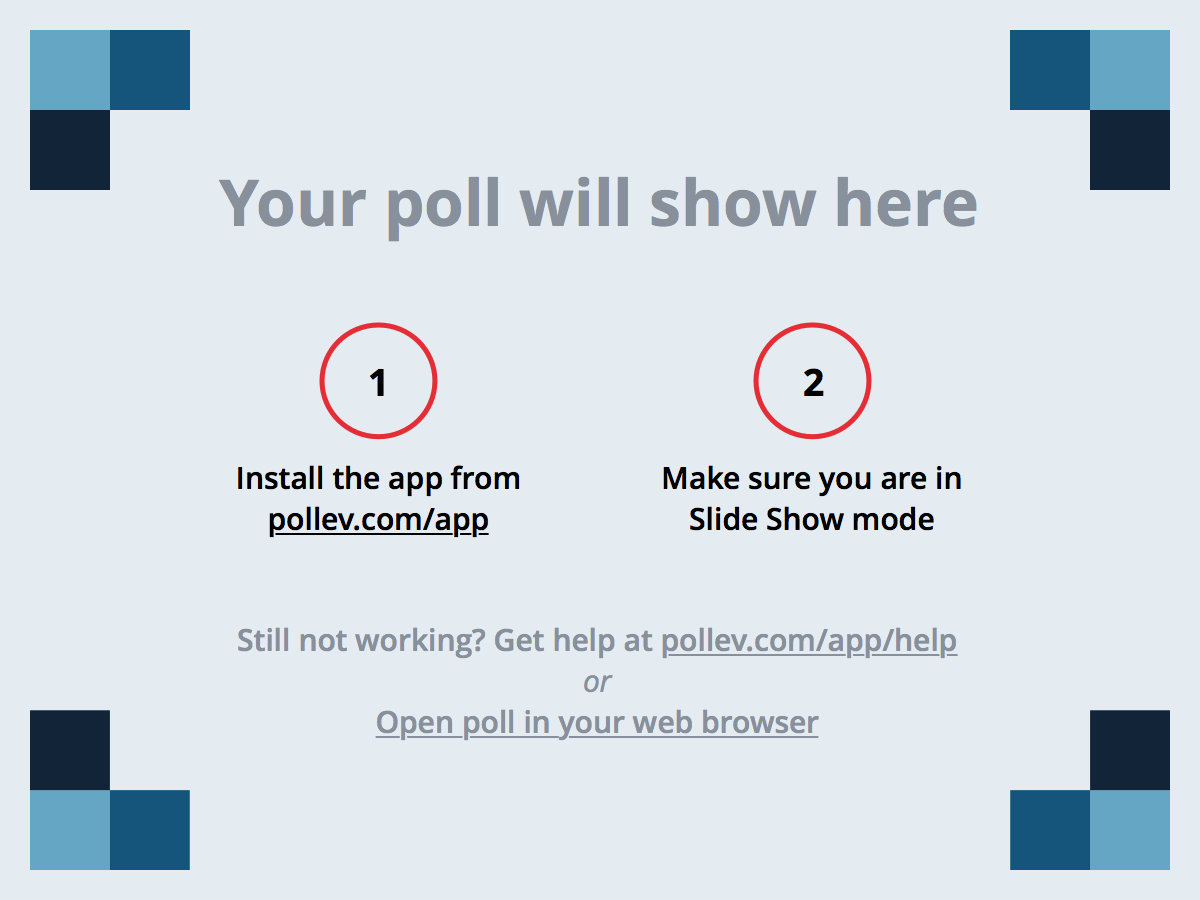 http://bit.ly/1Mow5a3
SE-2811
Dr. Josiah Yoder
14
[Speaker Notes: Today, the professor made the course material clear and understandable?]
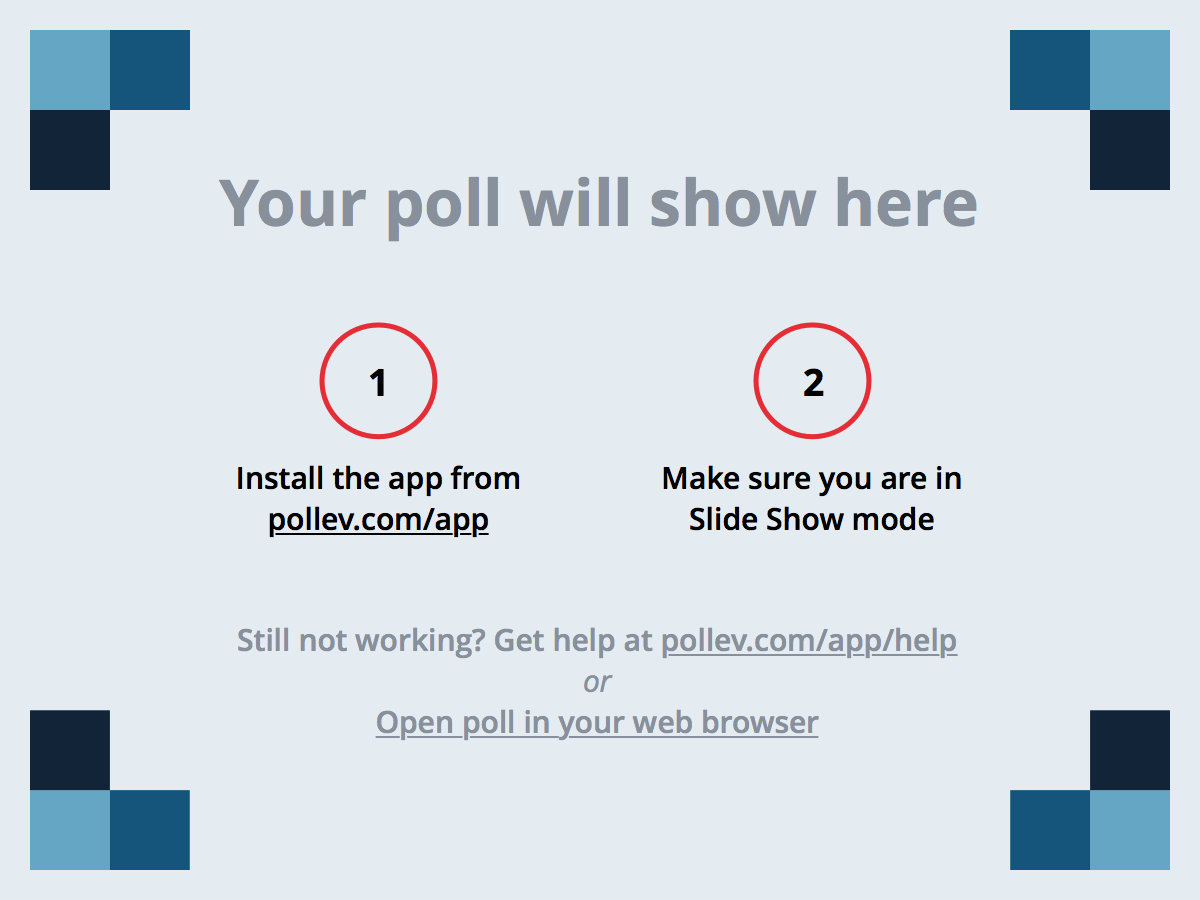 http://bit.ly/1Mow5a3
SE-2811
Dr. Josiah Yoder
15
[Speaker Notes: What was the muddiest point?]